Web Based Power Management Tool
Vishnu Murty
Subhan M
Contents
Introduction
Block Diagram
How it Works
Development Overview
Tool operations
Demo
What Next
Questions
DELL CONFIDENTIAL
2
Introduction
About Power Management Tool
Monitoring Servers
Manage Servers
Power operations
Scheduling operations
Why do we need this Tool
Remote Management
Scheduling
Lab Inventory
Where can we use 
Datacenters
Testlabs
DELL CONFIDENTIAL
3
Block Diagram
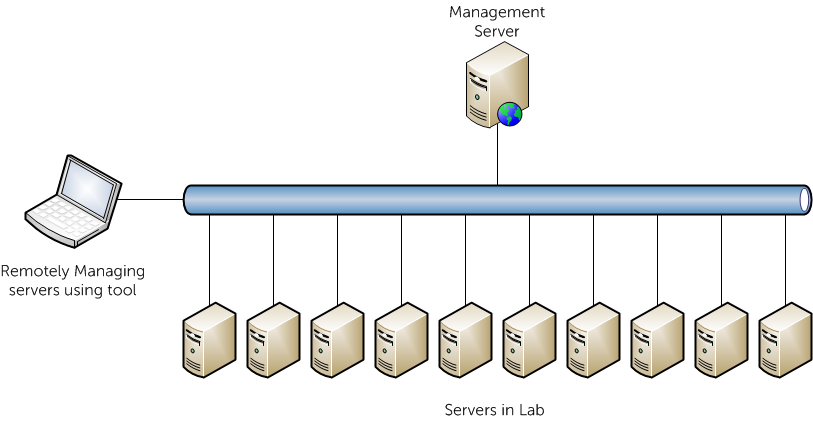 DELL CONFIDENTIAL
4
How It Works
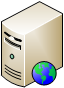 Network
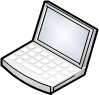 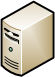 DELL CONFIDENTIAL
5
How It Works
Management Server
Server
Web Interface
Django
Baseboard Management Controller
MySQL
IPMI tool
Operating System
Network Interface
Network Interface
Network
DELL CONFIDENTIAL
6
Development Overview
Prerequisites
Python
Mysql-server
Python-Mysql
Cherrypy
Django
Ipmitool
DELL CONFIDENTIAL
7
Tool operations
Adding server in power management tool
Modifying server details
Deleting server details
Scheduling power operation on servers

Using IPMI
Checking the power status of server
Shutting down server
Starting server
DELL CONFIDENTIAL
8
Demo
Video or Live Demo
DELL CONFIDENTIAL
9
What Next
Discovering Servers Dynamically 
User based Administration
Detailed information about Servers
DELL CONFIDENTIAL
10
Questions
DELL CONFIDENTIAL
11